28 февраля 2019 г.
1С:ЛЕКТОРИЙ - регулярные встречи пользователей c методистами 1С в центре Москвы
Интеграция с ИС МОТП(Мониторинг оборота табачной продукции) и ИС МП (обувь)
[Speaker Notes: Вся последовательность действий и скриншоты выполнены в интерфейсе «Такси»]
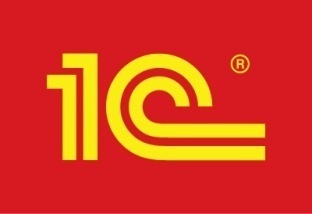 28 февраля 2019 г.
Интеграция с ИС МОТП(Мониторинг оборота табачной продукции) и ИС МП (обувь)
Табачная продукция
2
Этапы перехода к обязательной маркировке табачной продукции
С 1 марта 2019 по 30 июня 2019 (включительно)
Все участники оборота табачной продукции должны зарегистрироваться в ИС МОТП
Производители
Импортеры
Оптовики
Розничные магазины
https://ismotp.crptech.ru/login-kep
В 1С процесс регистрации пока не автоматизирован, но планируется после реализации в ИС МОТП соответствующих API 
Требования
УКЭП
ККТ и сканеры с поддержкой кодов маркировки DataMatrix
Этапы перехода к обязательной маркировке табачной продукции
Производители и импортеры табачной продукции
В течение 21 календарных дней после регистрации должны направить в ЦРПТ заявку на получение устройства регистрации эмиссии средств идентификации табачной продукции или предоставления к ним удаленного доступа в электронной форме в информационной системе мониторинга.
с 1 июля 2019 года  вносят в информационную систему мониторинга сведения в отношении табачной продукции и всех операций, производимых с табачной продукцией
с 1 июля 2019 года вся производимая (ввозимая продукция) должна быть промаркирована. При этом остатки немаркированной продукции выводятся из оборота вплоть до 1 июля 2020 года.
Этапы перехода к обязательной маркировке табачной продукции
Розничный товарооборот
с 1 марта по 30 июня 2019 года розничные магазины должны зарегистрироваться в государственной информационной системе мониторинга.
Передают сведения о розничных продажах табачной продукции в информационную систему мониторинга начиная с 1 июля 2019 года
В отношение других операций (поступления маркируемой продукции, агрегация упаковок и т.п.) начиная с 1 июля 2020 года.
Оптовики, приобретающие табачную продукцию у производителей и импортеров
вносят в информационную систему мониторинга сведения в отношении операций по приобретению табачной продукции у производителей и импортеров начиная с 1 июля 2019 года.
Прочие организации оптовой торговли табачной продукцией:
могут регистрироваться в системе вплоть до 30 июня 2020 года (включительно)
передают сведения по маркированной табачной продукции начиная с 1 июля 2020 года
Интеграция с ИС МОТП в 1С: ERP
Уже реализовано:
Приемка маркированной табачной продукции
Отгрузка маркированной табачной продукции
Розничная продажа маркированной табачной продукции
Онлайн проверка статусов кодов маркировки
Планируется реализовать в последующих версиях:
Регистрация в системе маркировки, изменение данных участника, уведомление о прекращении участия
Агрегирование пачек и блоков в логистические упаковки
Единый механизм для всей маркированной продукции: алкоголя, табака, обуви, одежды, молока,…
Будет реализован вместе с выходом первого релиза с функциональностью по маркировке обуви
Списание и постановка на баланс табачной продукции
Работа с остатками маркированной табачной продукции
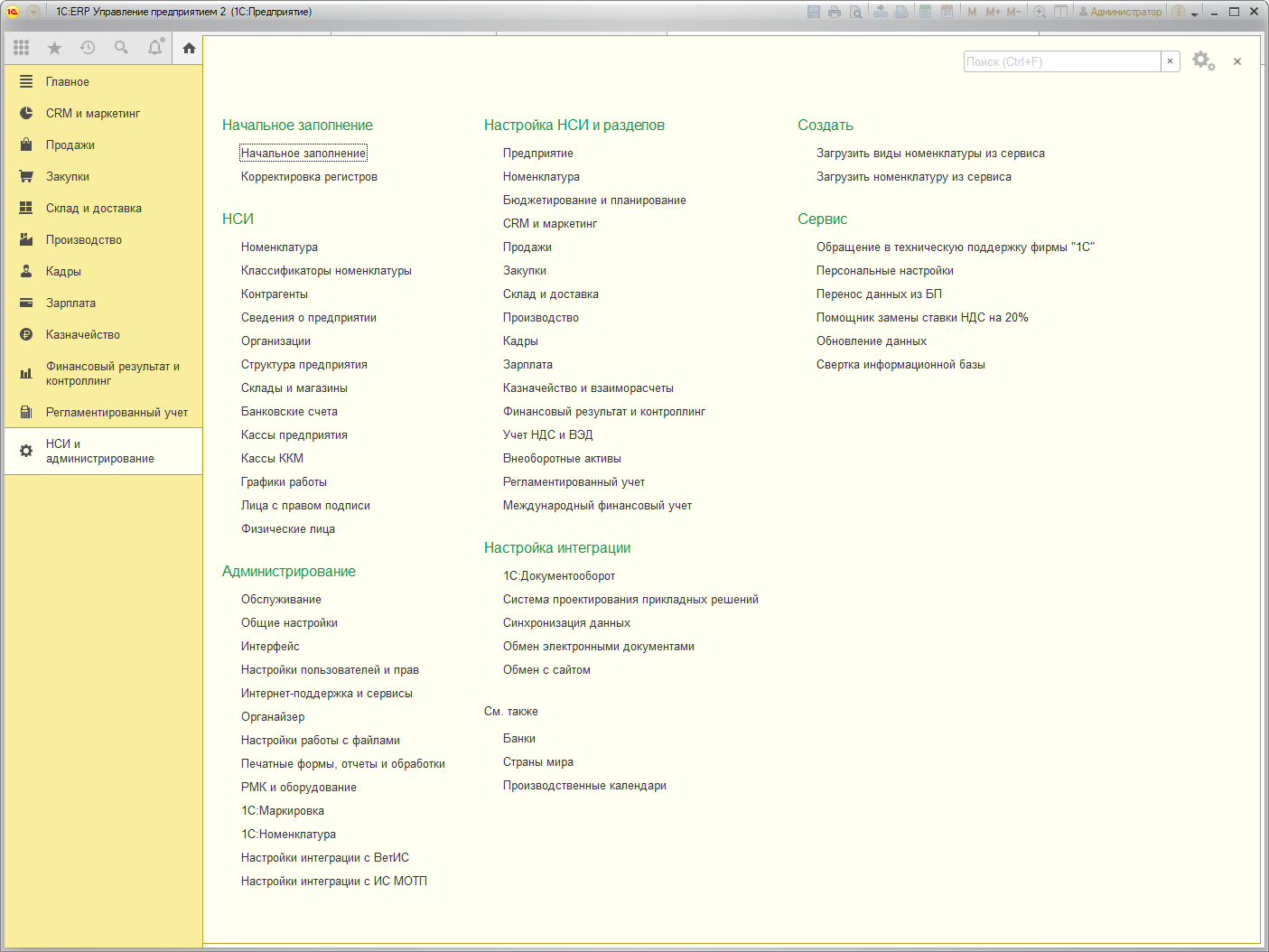 Панель настроек интеграции с МОТП находится в разделе НСИ и администрирование – Настройки интеграции с ИС МОТП
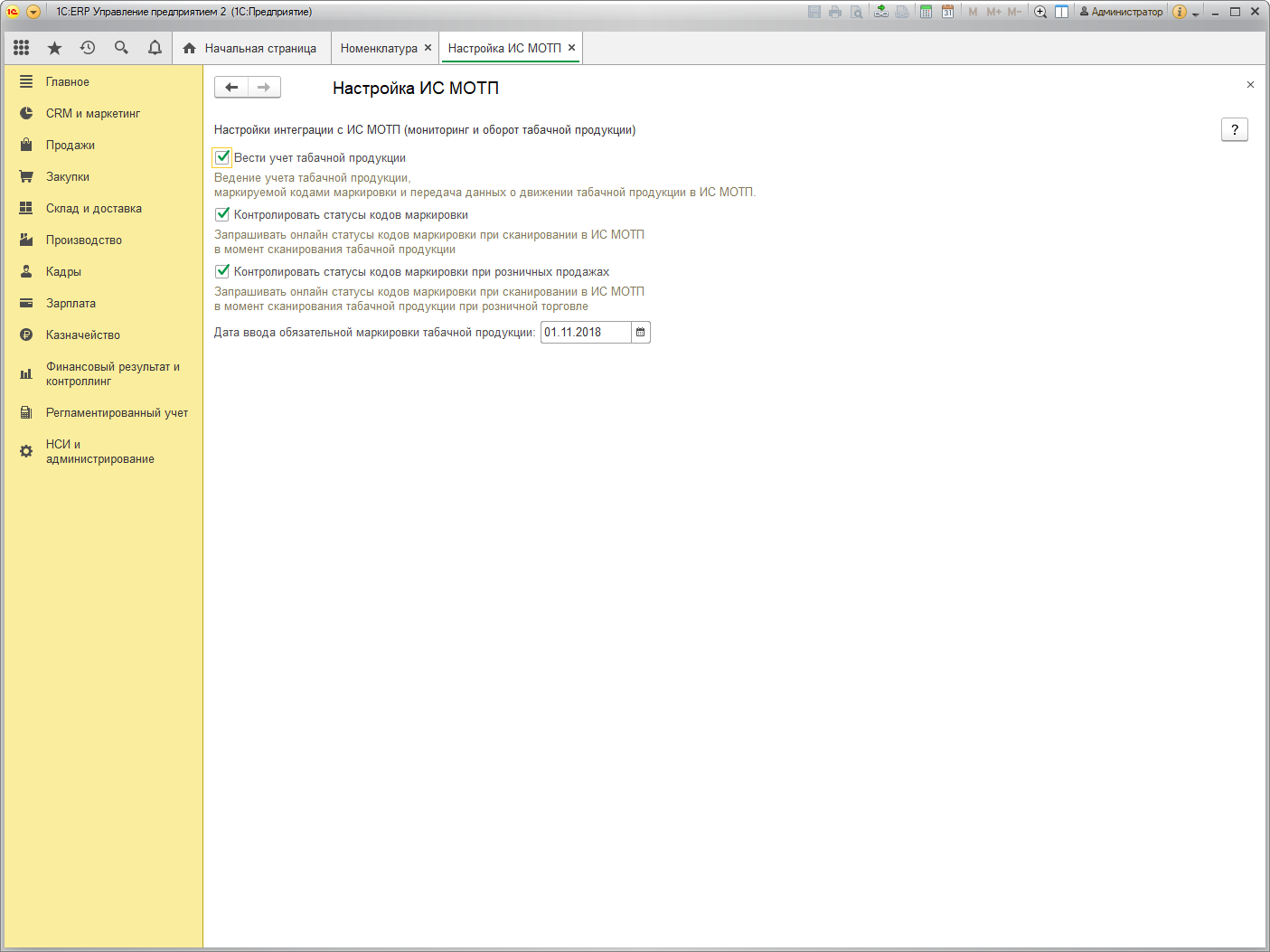 Функциональные опции
Перед началом работы с табачной продукцией требуется включить функциональную опцию Вести учет табачной продукции
…И настроить сертификаты ЭЦП
8
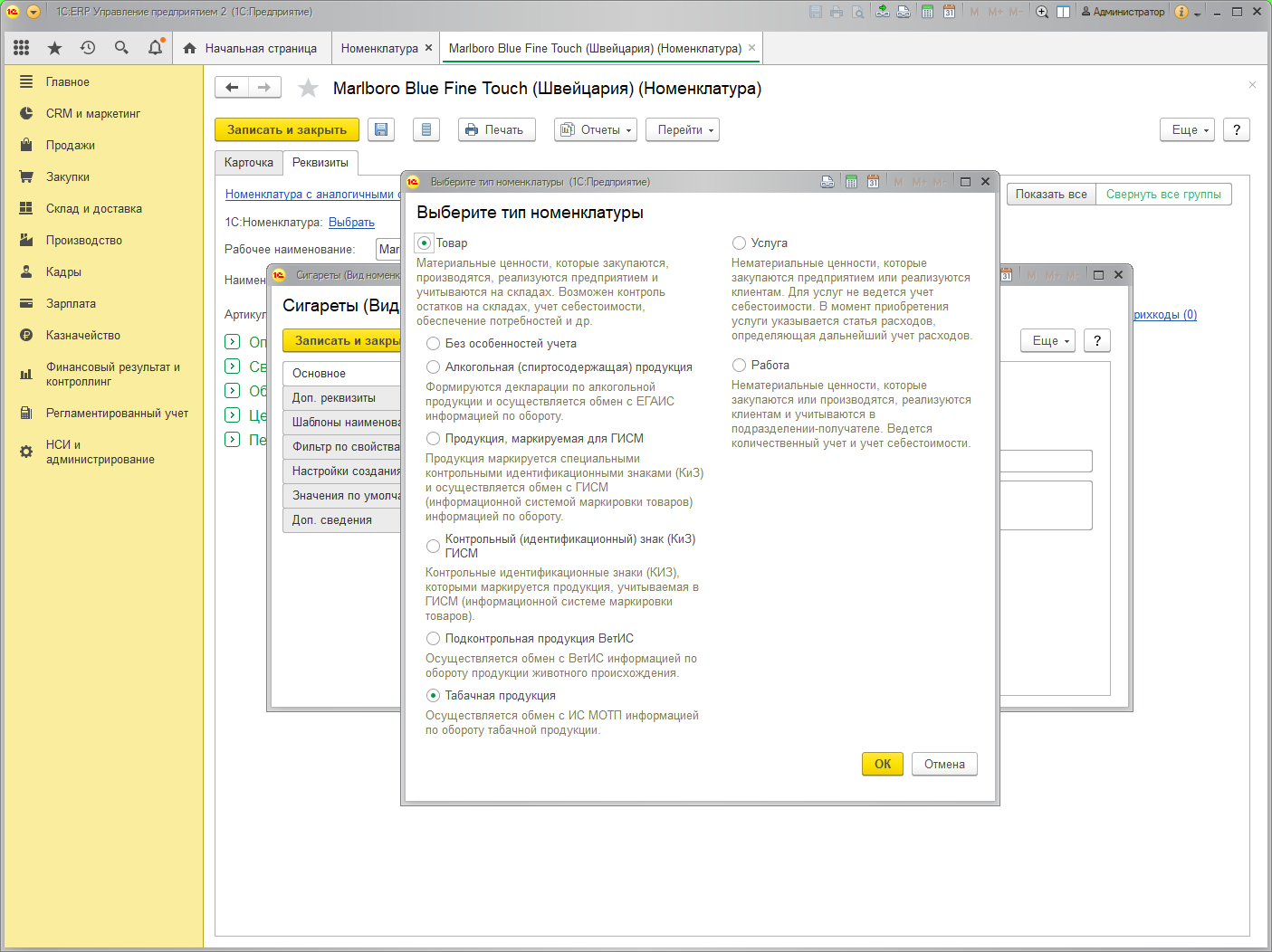 Нормативно-справочная информация
Указание особенности учета для табачной продукции
Документооборот
Все документы, связанные с оборотом табачной продукциипередаются через ЭДО:
Приобретение товаров и услуг
Возврат товаров от клиента
Реализация товаров и услуг
Возврат товаров поставщику
Корректировка реализации
Корректировка приобретения
И т.п.
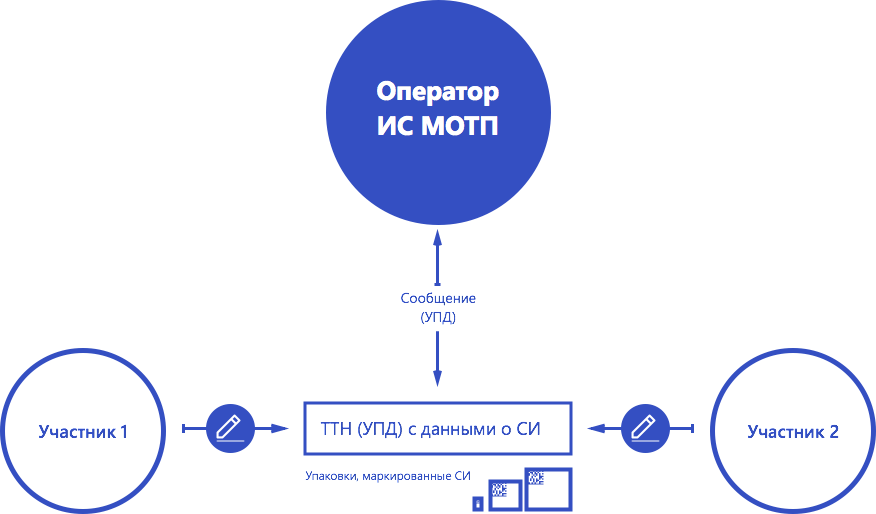 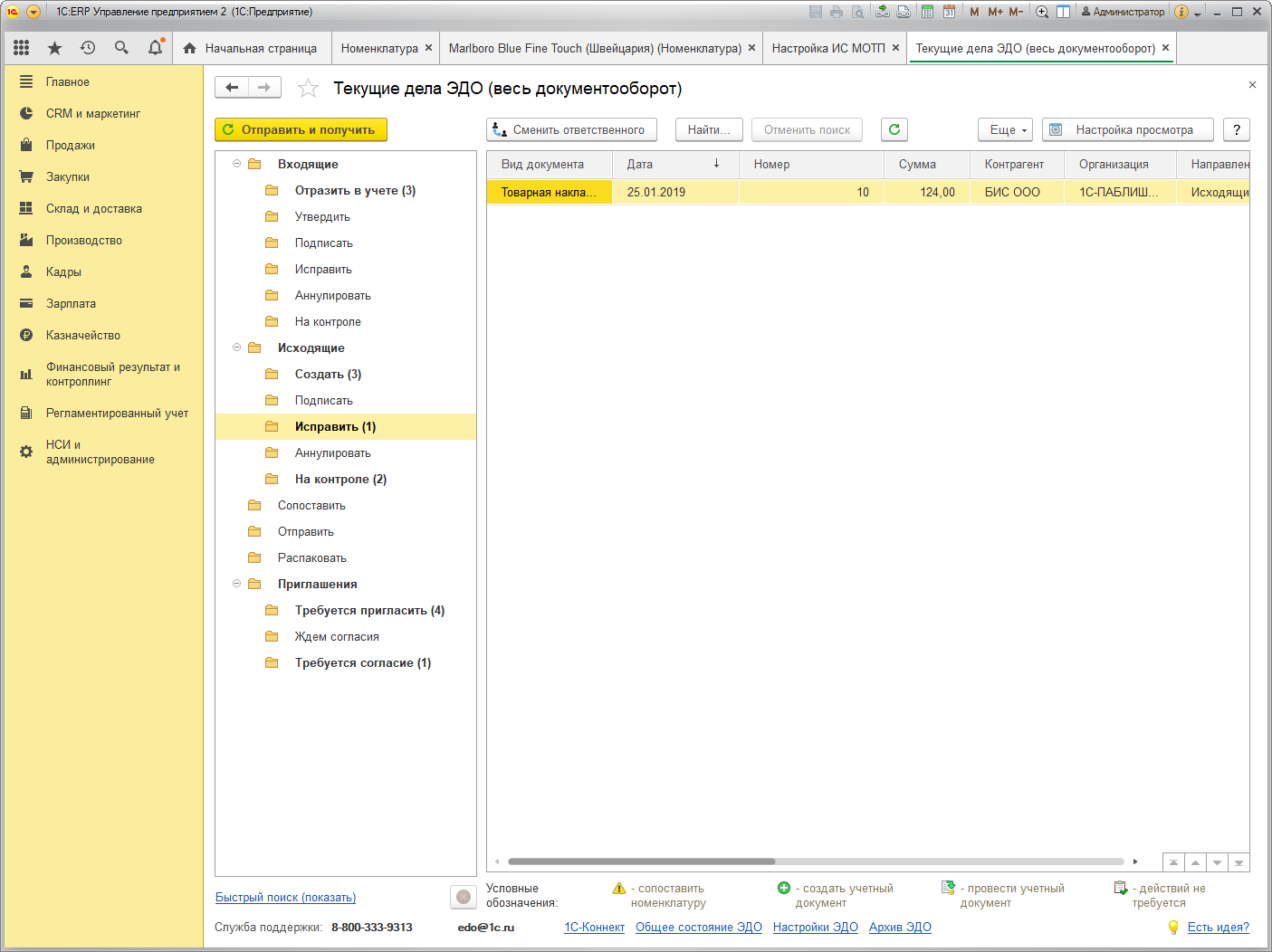 Документооборот через ЭДО
Основное рабочее место по ЭДО. Через него выполняется получение входящих документов с табачной продукцией (если не настроено регламентное задание)
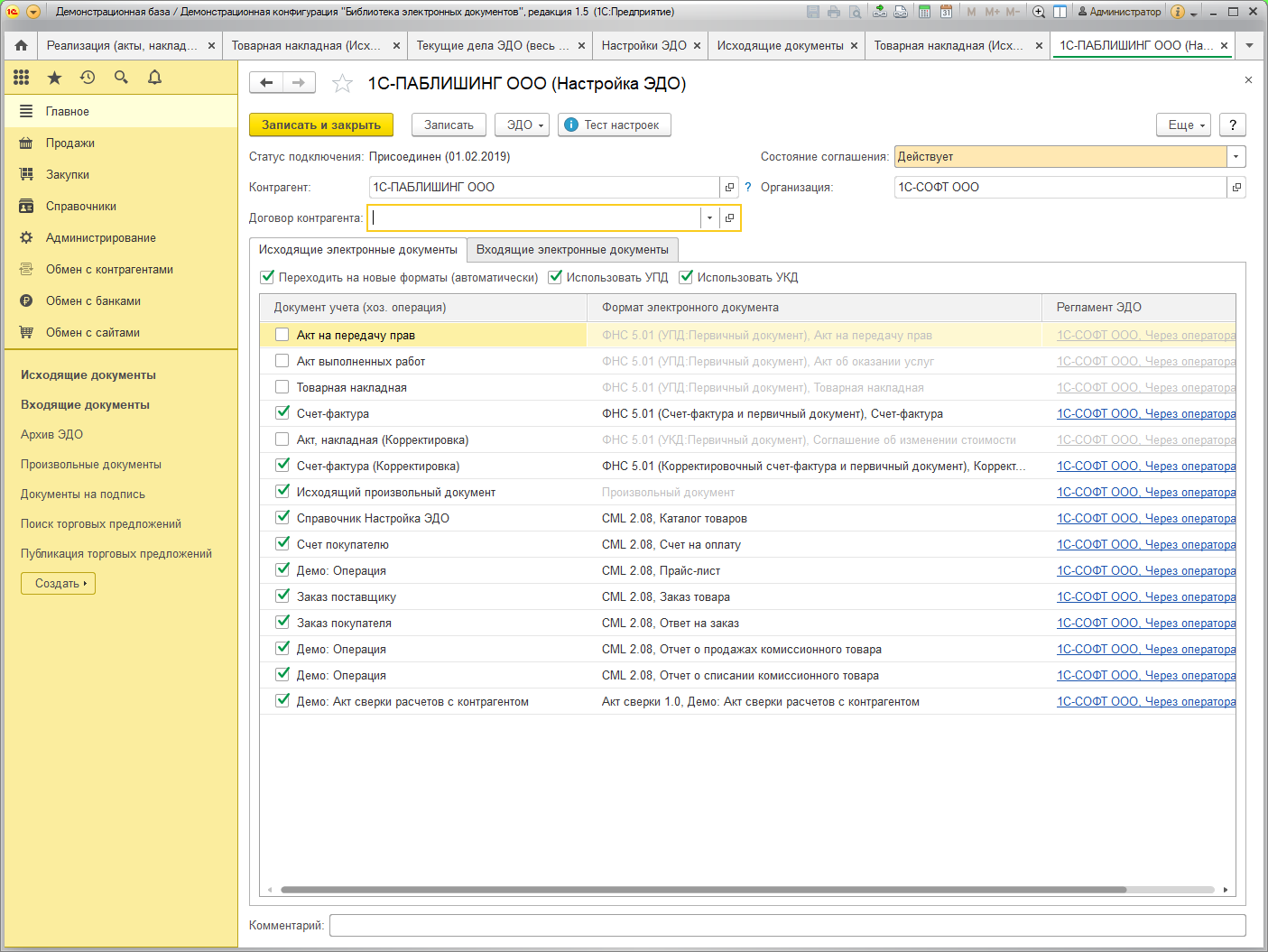 Для передачи документов с табачной продукцией рекомендуется использовать формат СФЧДОП
Такая настройка позволит охватить максимальное количество операторов ЭДО
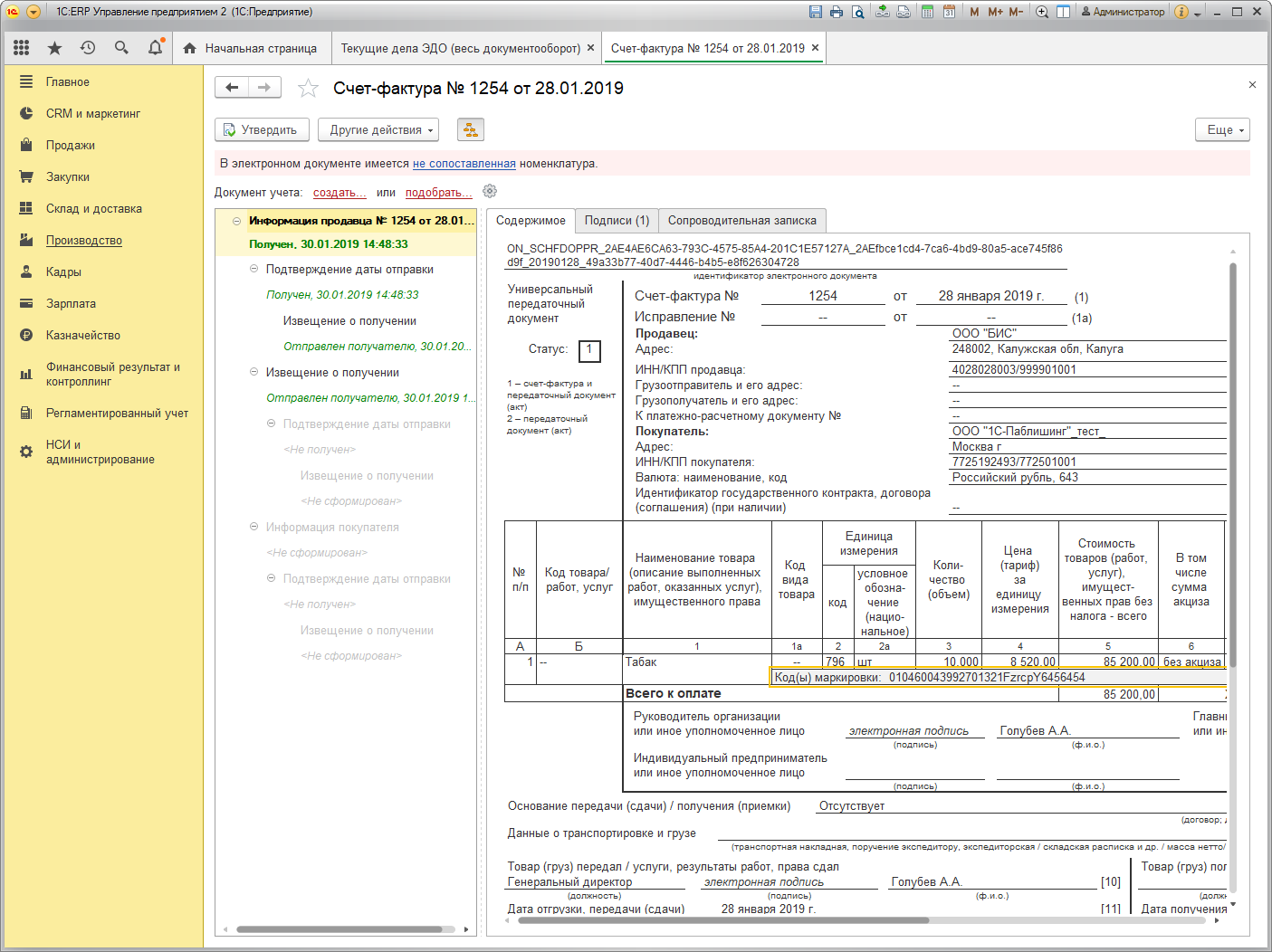 Отображение кодов маркировки в документе ЭДО
Коды маркировки отображаются в карточке документа ЭДО в строках табличной части (если формат УПД отличается от 2019)
Производство табачной продукции
14
Производство табачных изделий
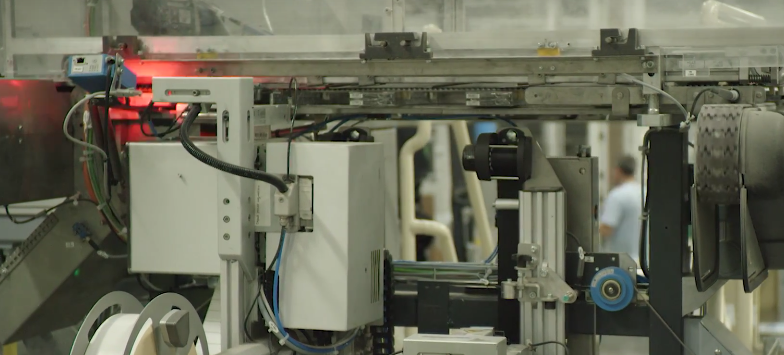 Производство табачных изделийвыполняется на автоматизированныхпроизводственных линиях
Заказ и получение кодов маркировкичерез СУЗ (Регистратор эмиссии)
Статус: Эмитирован
Упаковка табачной продукции в блокии маркировка каждой пачки
До 1000 пачек в минуту
Статус: Нанесен
Маркировка блоков 
Агрегация блоков в короба
Операции производимые вручную
Отсутствуют
Ручные операции по агрегациитабачной продукции планируетсяподдержать вместе с аналогичнымиоперациями для обуви
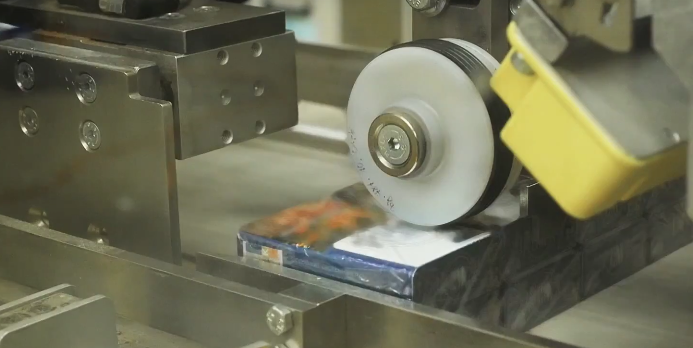 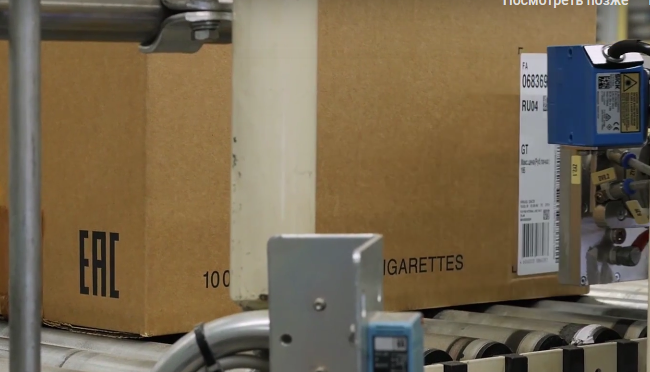 Ввод табачной продукциив оборот
16
Ввод табачной продукции в оборот
Табачная продукция автоматически вводится в оборот ИС МОТП при отгрузке табачной продукции производителем (импортером) через ЭДО
Статус до отгрузки: Нанесен
Подписание УПД (СФЧДОП или ДОП) покупателем
Оператор ЭДО передает данные о подписании в ИС МОТП
Производится смена владельца
Изменяется статус: Введен в оборот
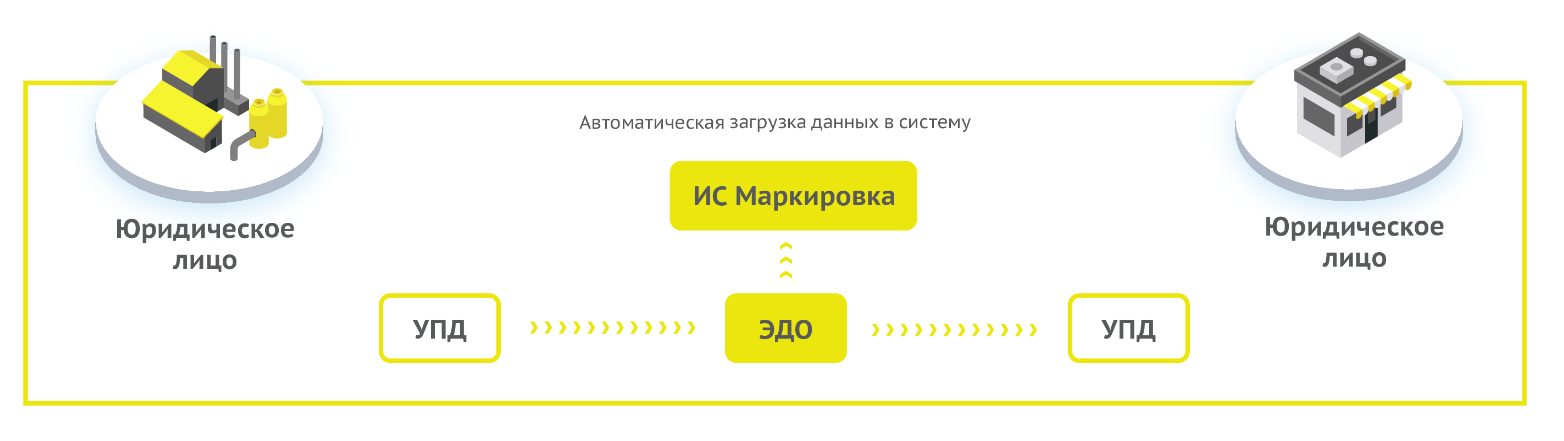 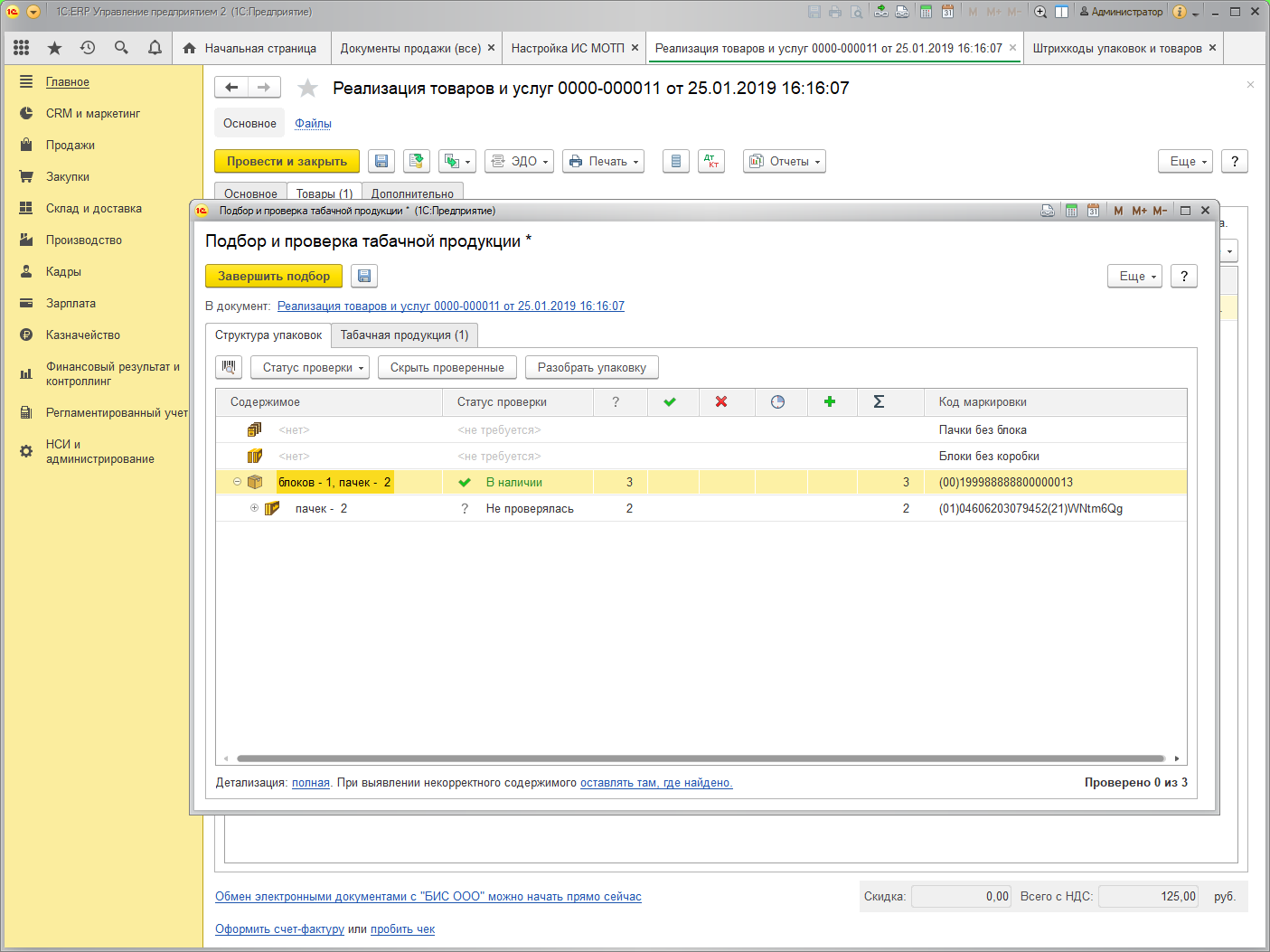 Реализация маркированной продукции на неордерном складе
Сканирование штрихкодов табачной продукции ведется только в форме подбора и проверки табачной продукции
Допустимые статусы:
Введен в оборот
Нанесен
Поступление маркированной продукции
19
Поступление табачной продукции по ЭДО
Через ЭДО загружается УПД
Выполняется сопоставление номенклатуры (если требуется)
На основании УПД создается документ Приобретение товаров и услуг или Возврат товаров от клиента,…
В приобретении фиксируются ровно те данные, которые пришли в УПД
В документах поступления сразу после ввода на основании УПД сохраняются штрихкоды упаковок в том виде в котором они были переданы поставщиком
Выполняется проверка поступившей табачной продукции,… (См. схему)
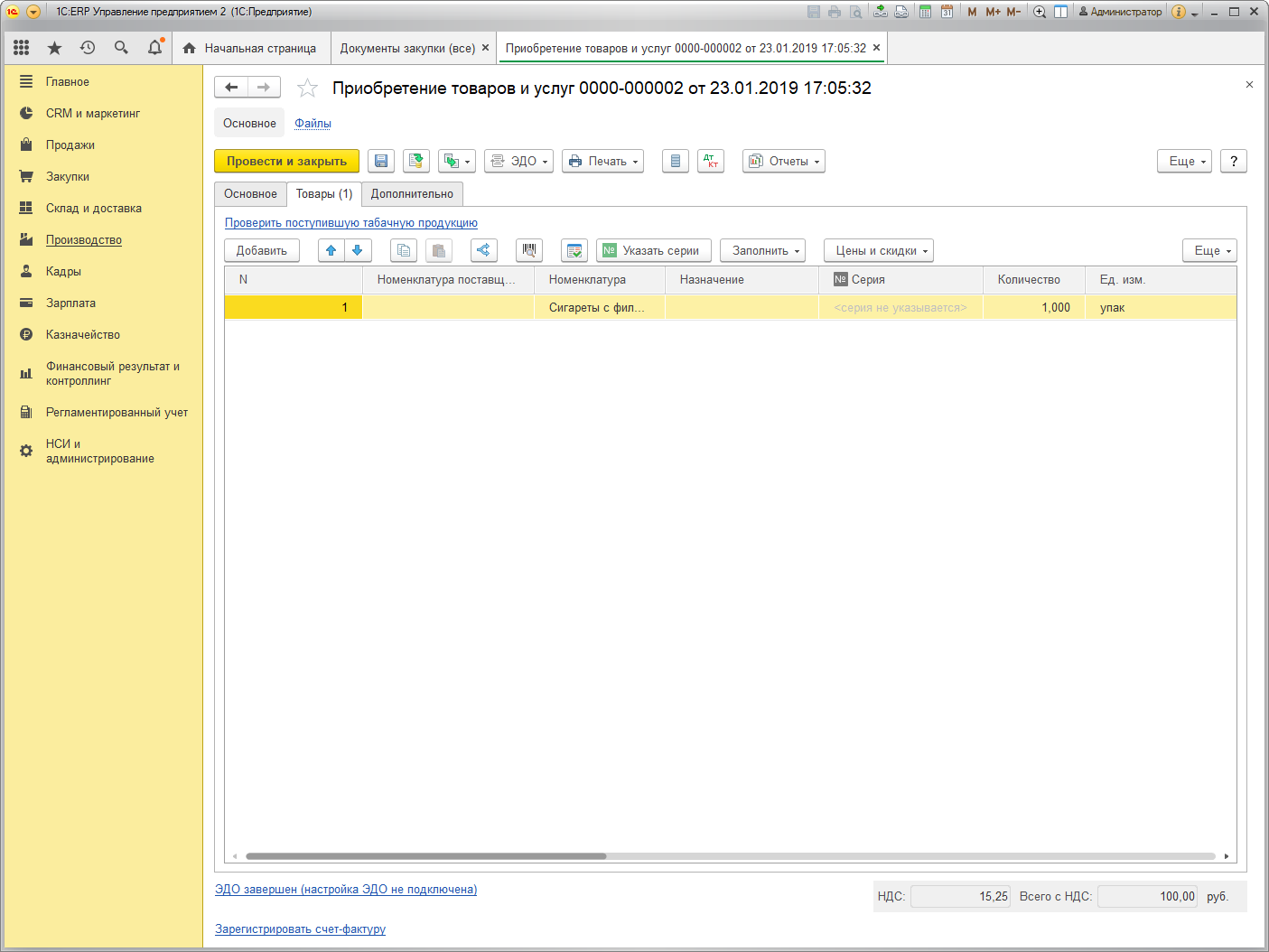 Поступление маркированной продукции
Если в документе поступления содержится табачная продукция, то перед подтверждением УПД рекомендуется выполнить проверку поступивших кодов маркировки
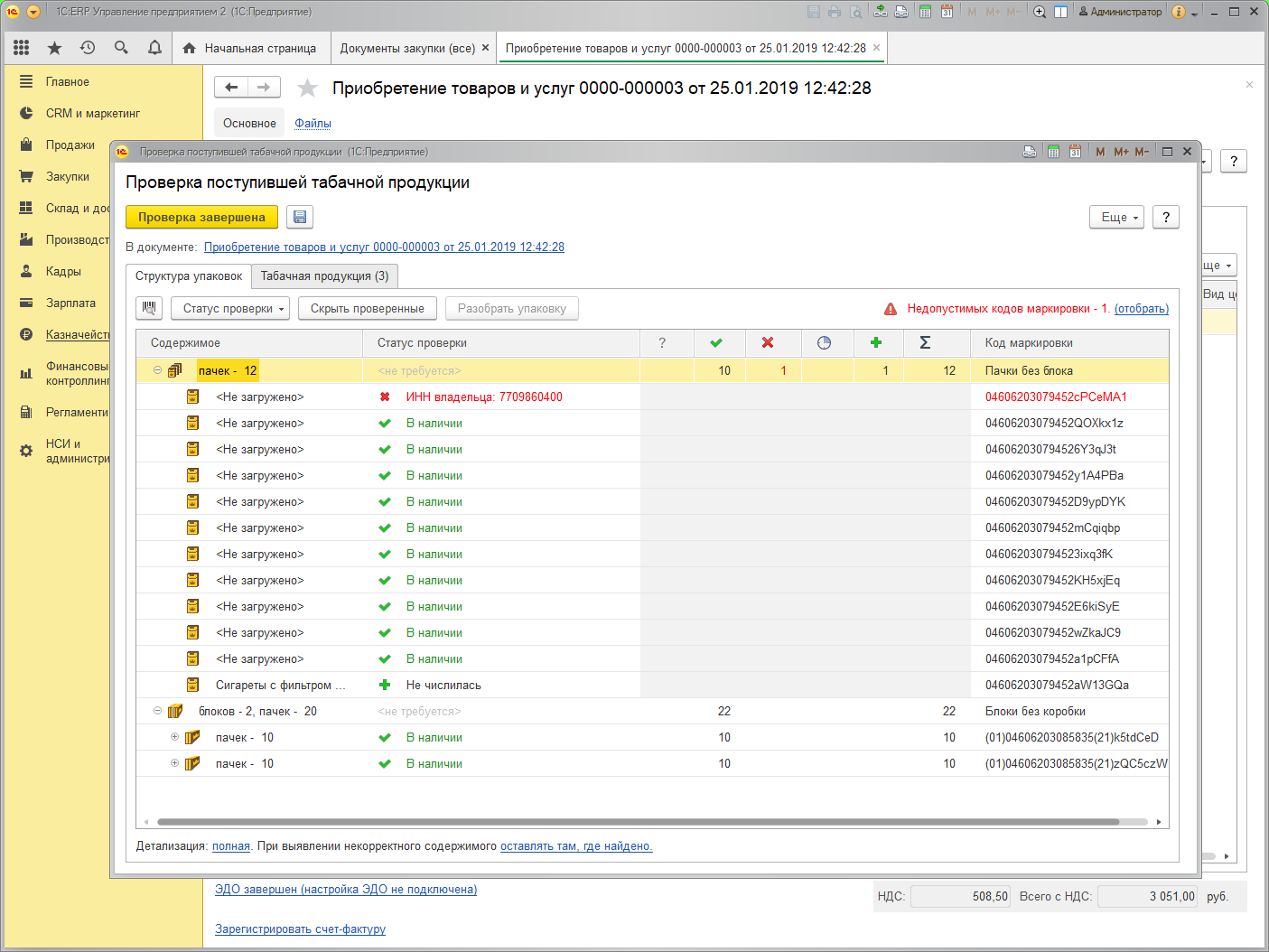 Поступление маркированной продукции
При открытии формы проверки выполняется онлайн контроль статусов поступивших кодов маркировки
Допустимые статусы:
Введен в оборотВведен в оборот (возвращен)
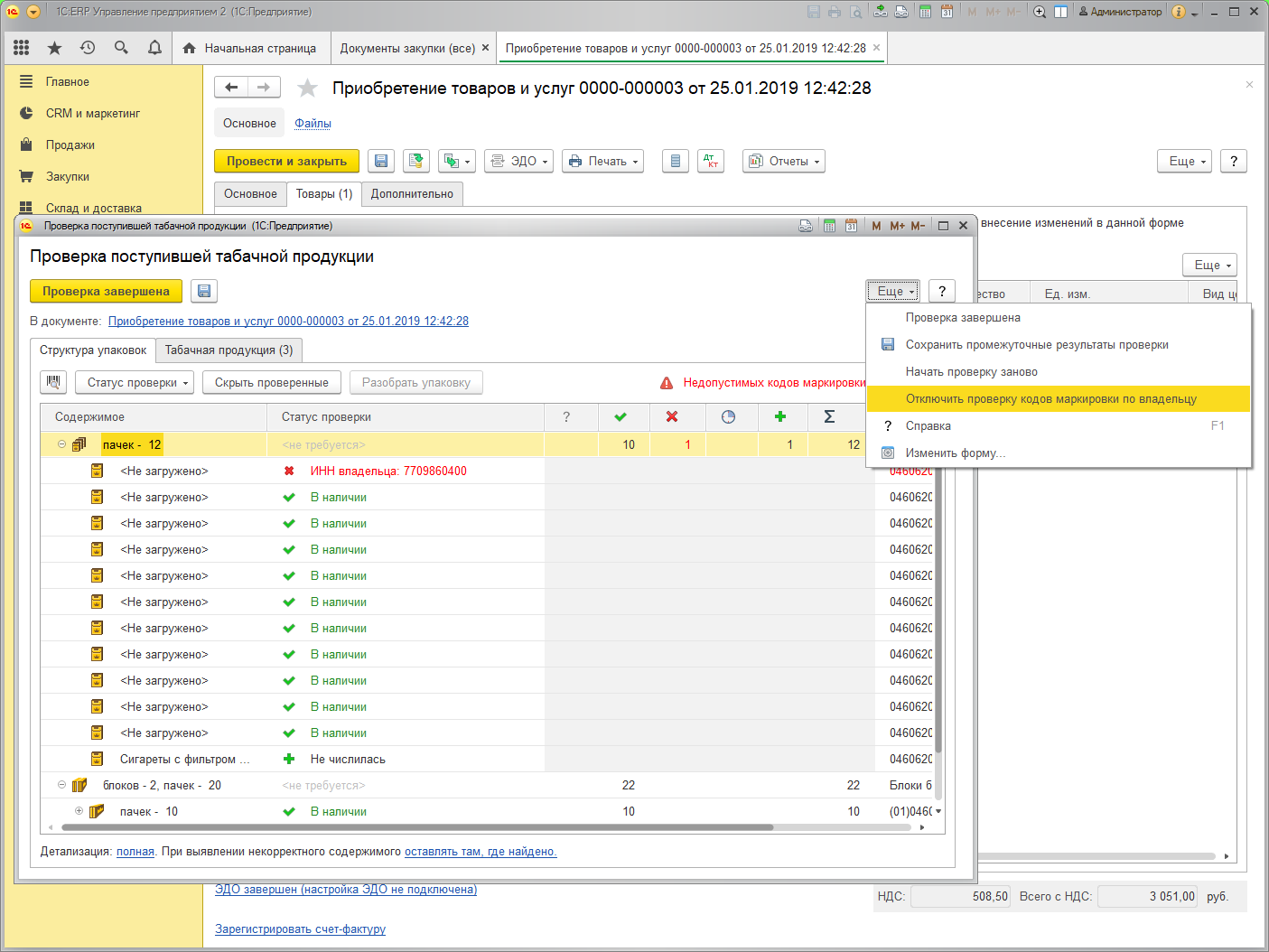 Поступление маркированной продукции
Онлайн проверку по владельцу можно отключить в меню Еще
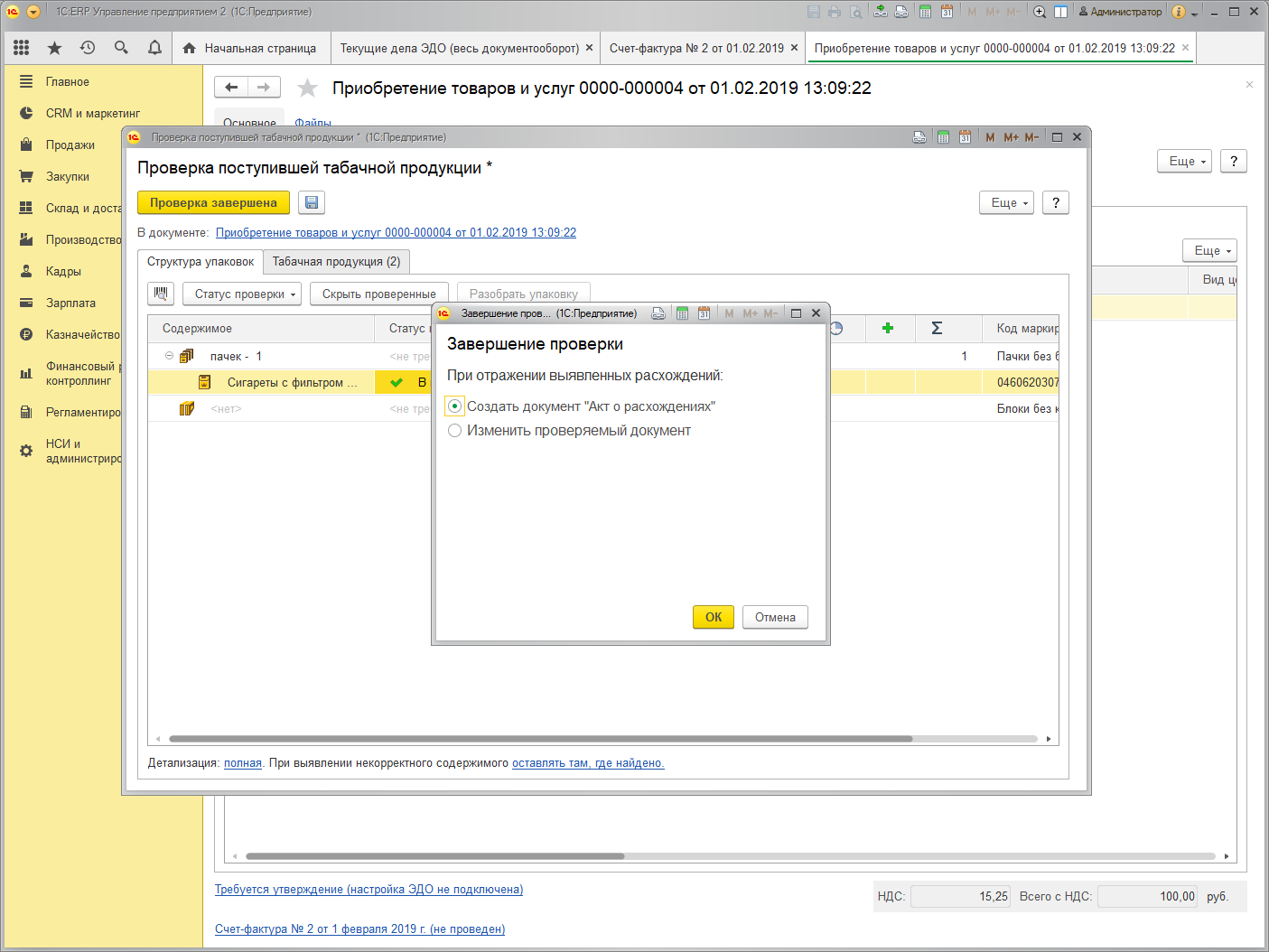 При завершении проверки (если используются акты о расхождениях) пользователю ставится вопрос об использовании акта о расхождении
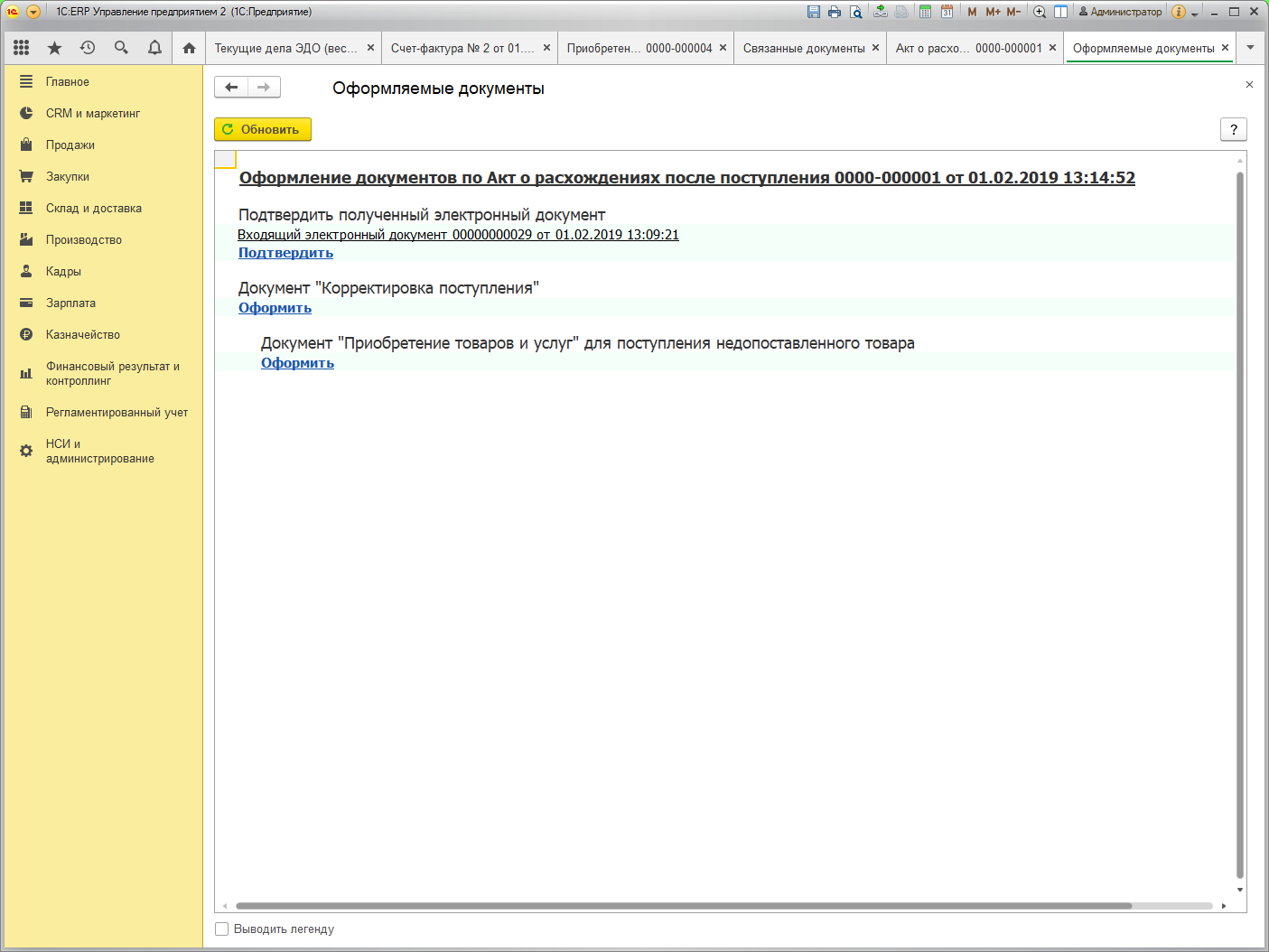 После оформления акта пользователю предлагается подтвердить УПД по ЭДО
Поступление табачной продукции по ЭДО
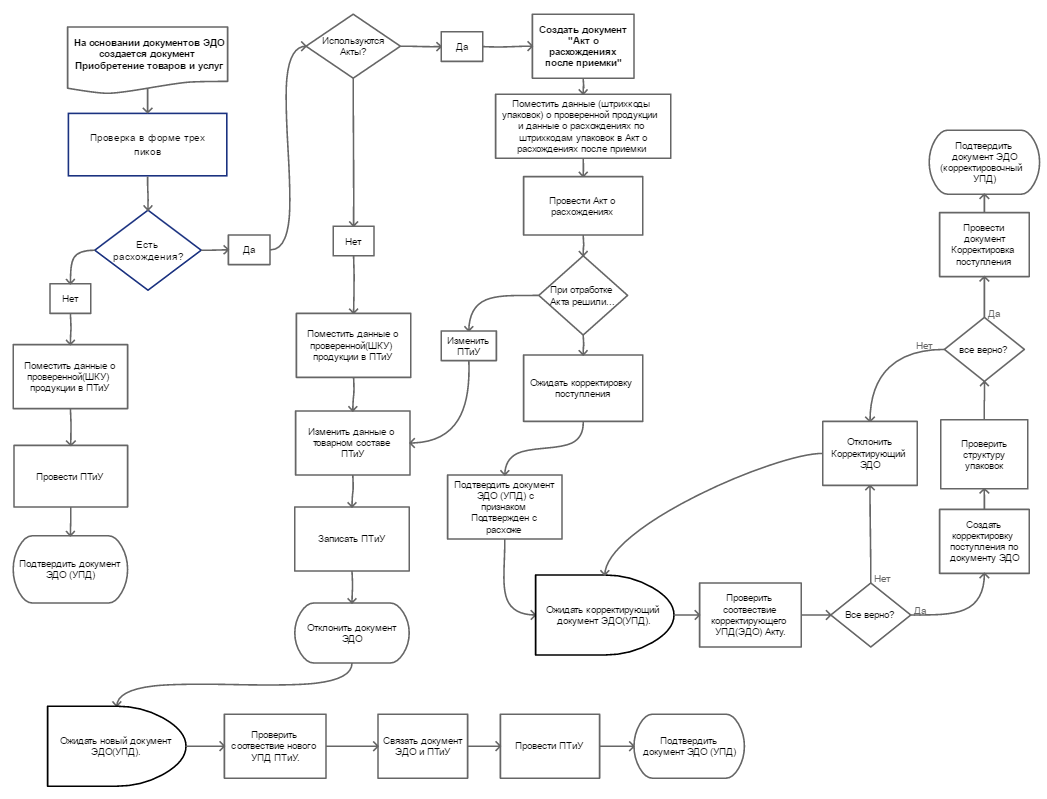 Отгрузка табачной продукции
27
Отгрузка табачной продукции
Менеджер создает документ Реализация товаров и услуг, Возврат товаров поставщику, Корректировка реализации и открывает форму Проверки и подбора табачной продукции
Производится сканирование кодов маркировки DataMatrix с пачек и блоков и кодов GS1-128 для логистических упаковок
В момент сканирования выполняется онлайн проверка кодов в ИС МОТП
Если онлайн проверка не пройдена – товар запрещен к продаже
Разрешенные статусы
Нанесен (для производителя)
Введен в оборот (или возвращен)
Из документа реализации формируется УПД через ЭДО
Новый формат УПД 2019 еще не поддерживается ИС МОТП
Отгрузка табачной продукции по ЭДО
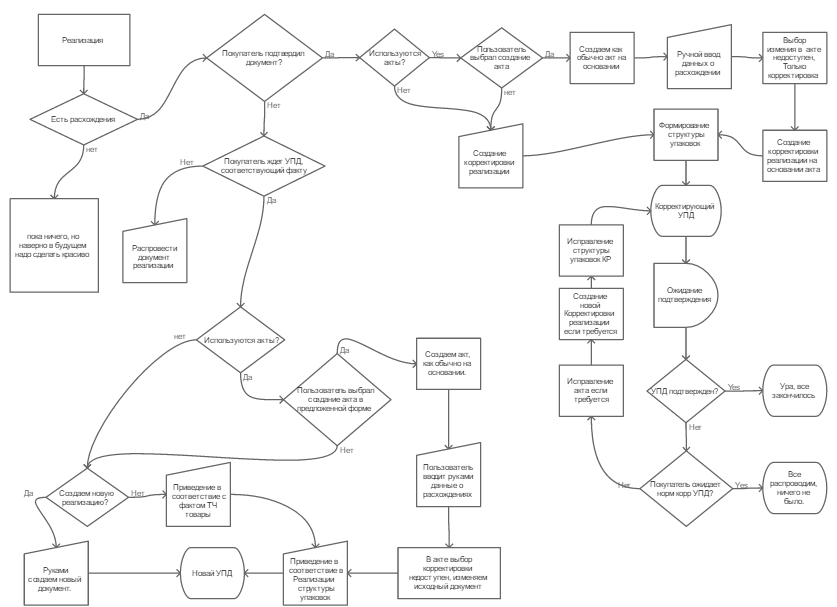 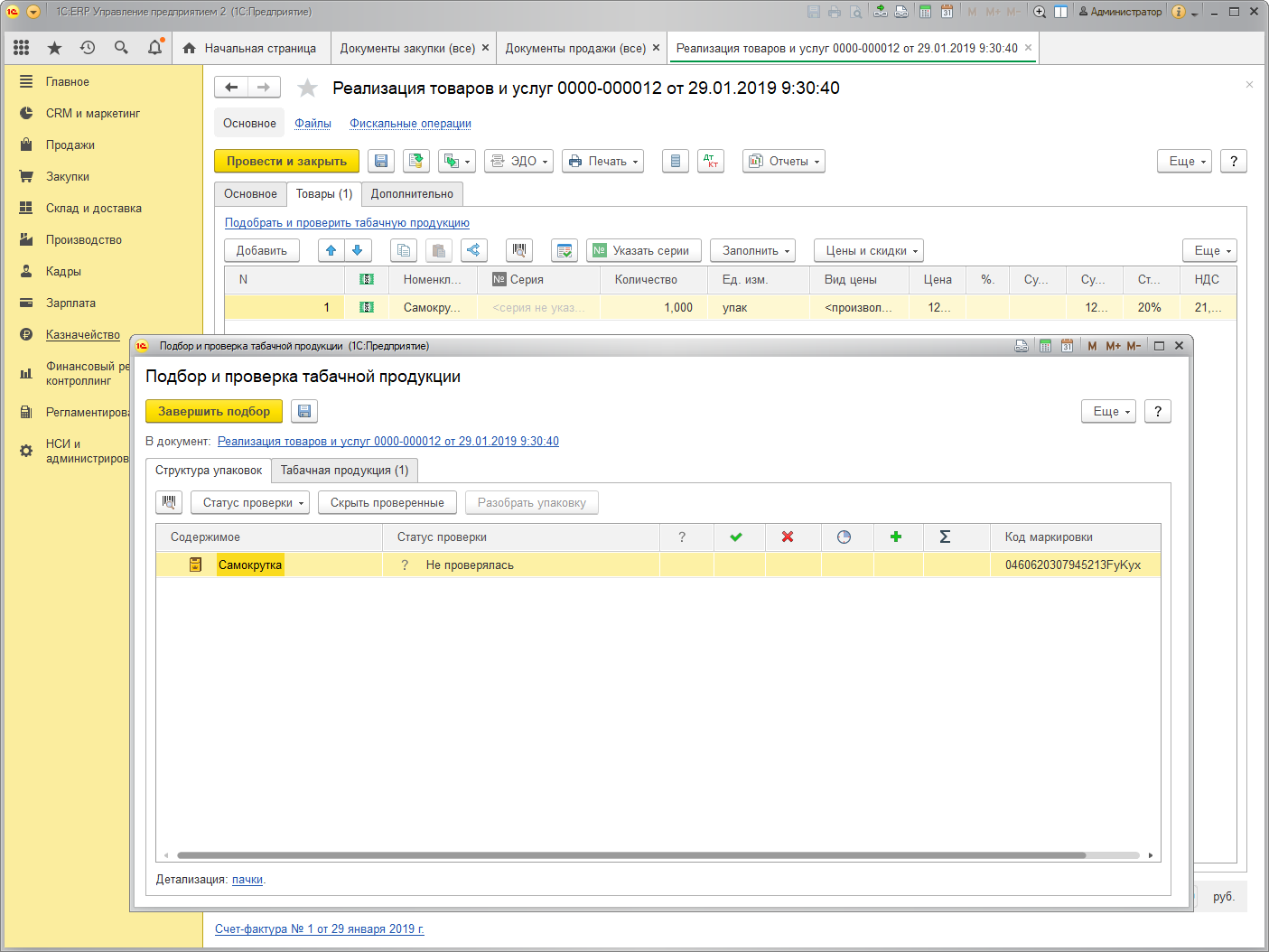 Реализация маркированной продукции на неордерном складе
Менеджер создает документ Реализация товаров и услугДля маркированных товаров в табличной части отображается пиктограмма необходимости считывания штрихкодов упаковок
Сканирование штрихкодов табачной продукции ведется только в форме подбора и проверки табачной продукции
Допустимые статусы:
Введен в оборот
Введен в оборот (возвращен)Нанесен (для производителя)
Розничные продажи
31
Розничные продажи
Кассир в РМК сканирует штрихкод DataMatrix
Выполняется онлайн проверка (опционально) кода маркировки в ИС МОТП
Если контроль пройден успешно, то в табличную часть Товары чека ККМ подбирается маркированная продукция
В табличную часть ШтрихкодыУпаковок добавляются записи о считанных упаковках
Пробивается чек ККМ
Код маркировки передается в ККТ в теге 1162
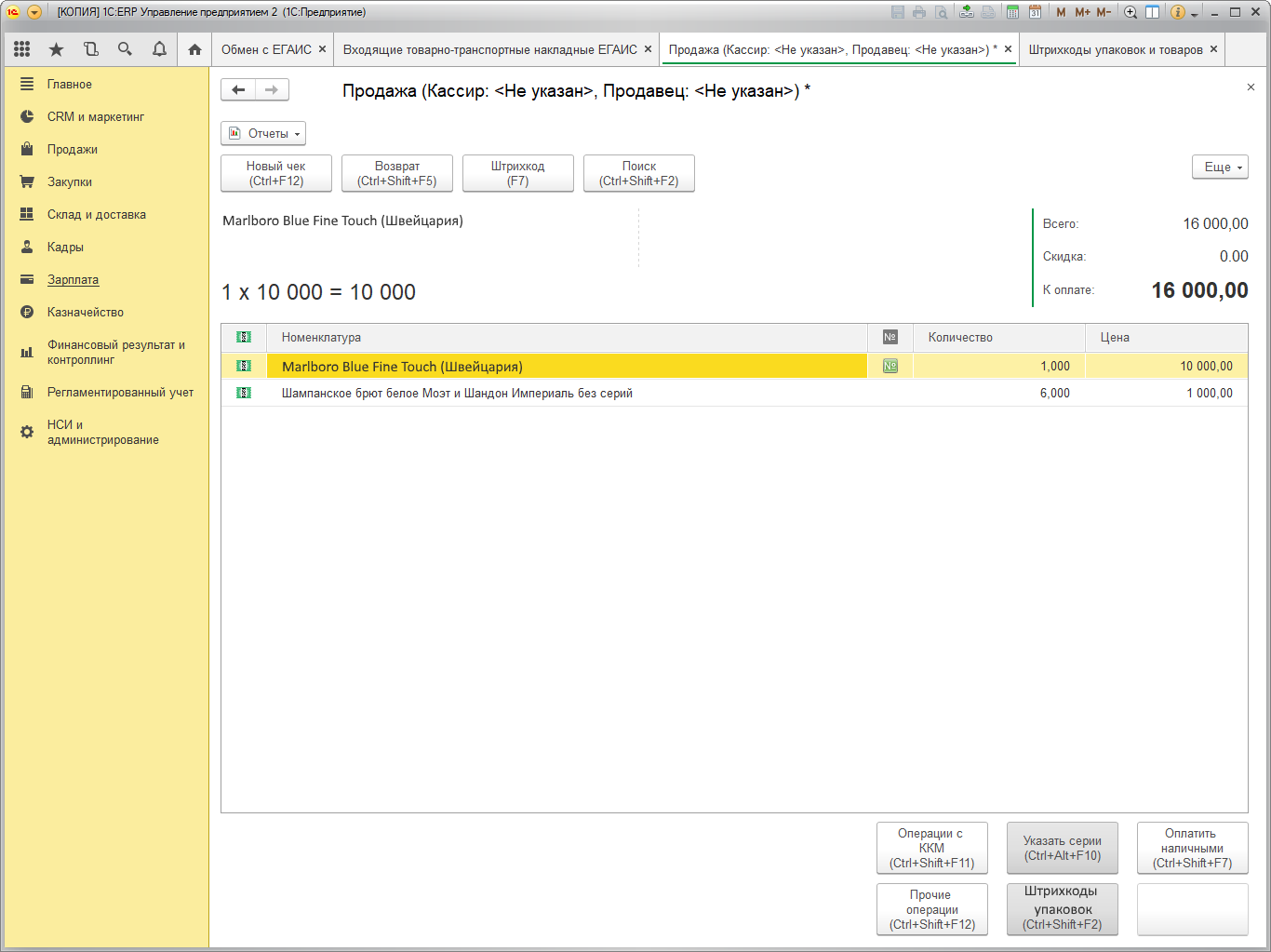 Сканировать коды маркировки табачной продукции можно непосредственно в форме РМК

Сценарии работы кассира с алкогольной и табачной продукциями одинаковы
Для удаления ошибочно отсканированных штрихкодов предназначена команда Штрихкоды упаковок
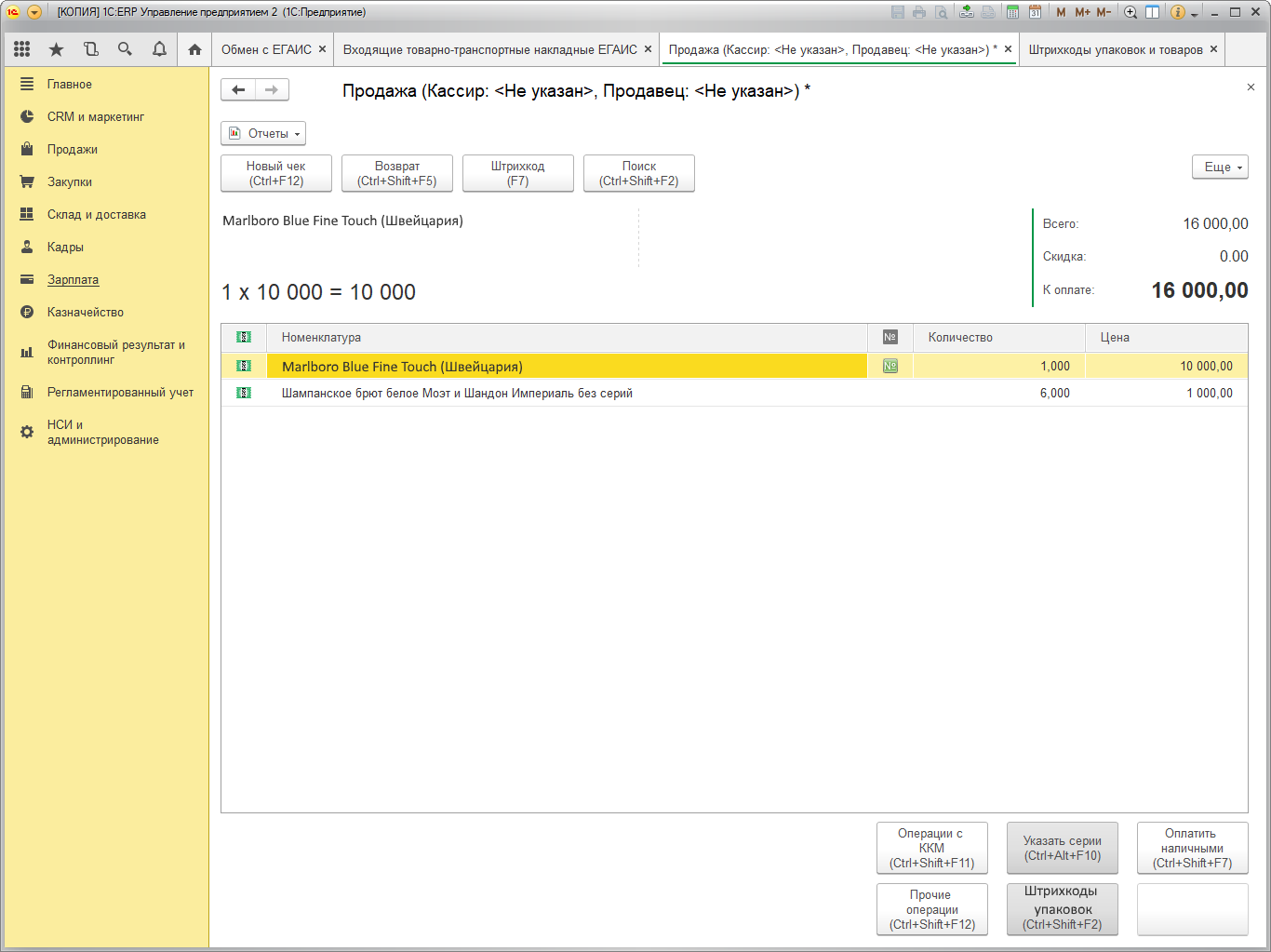 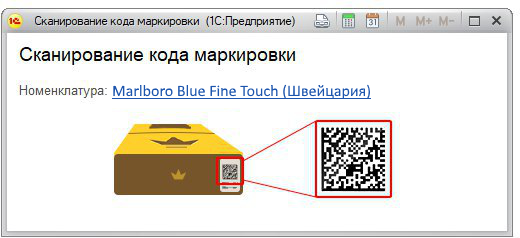 Поддерживается сканирование штрихкодов в двух вариантах:
EAN13 + Код маркировки
Только код маркировки
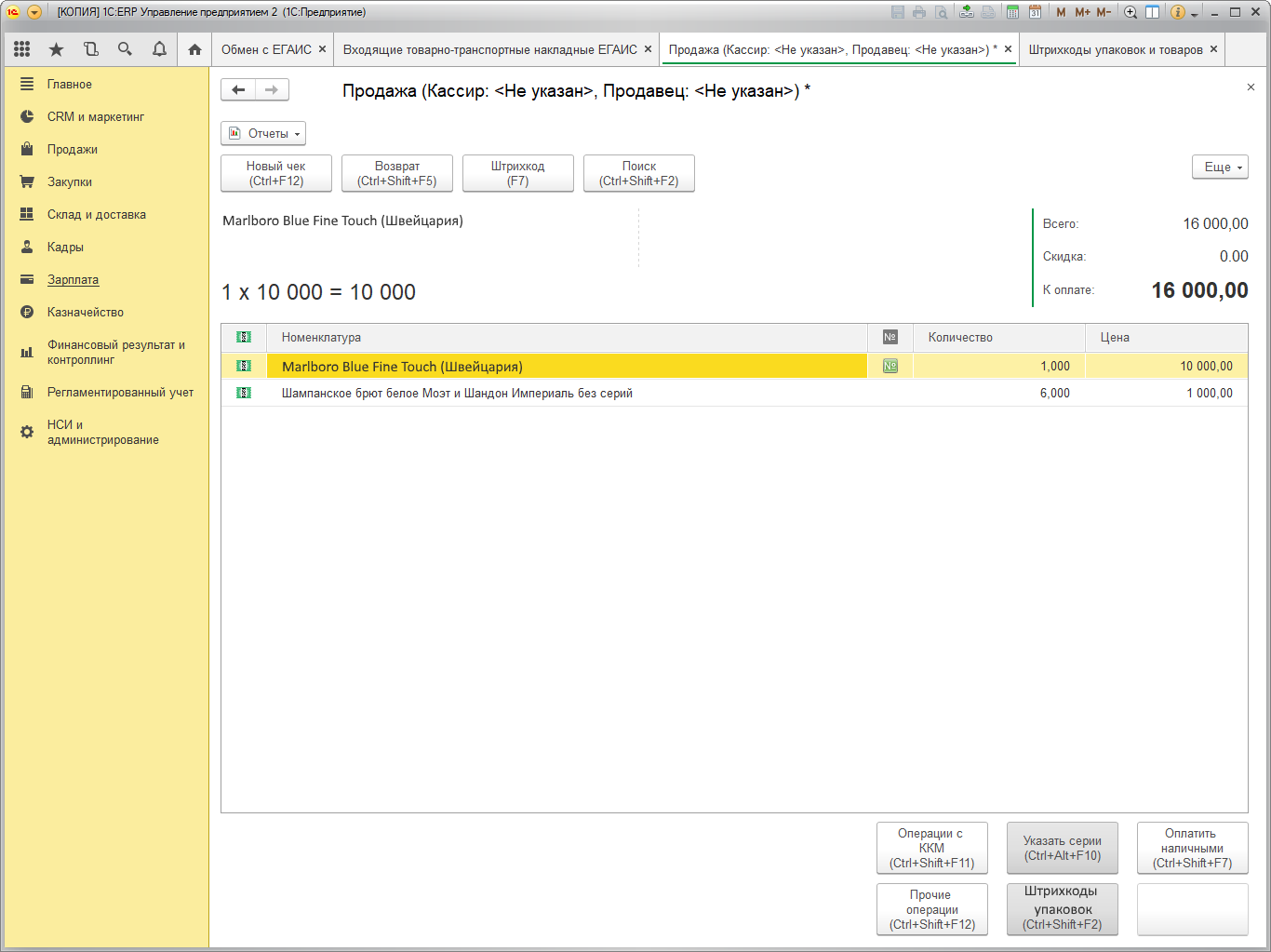 Для удаления ошибочно отсканированных штрихкодов предназначена команда Штрихкоды упаковок
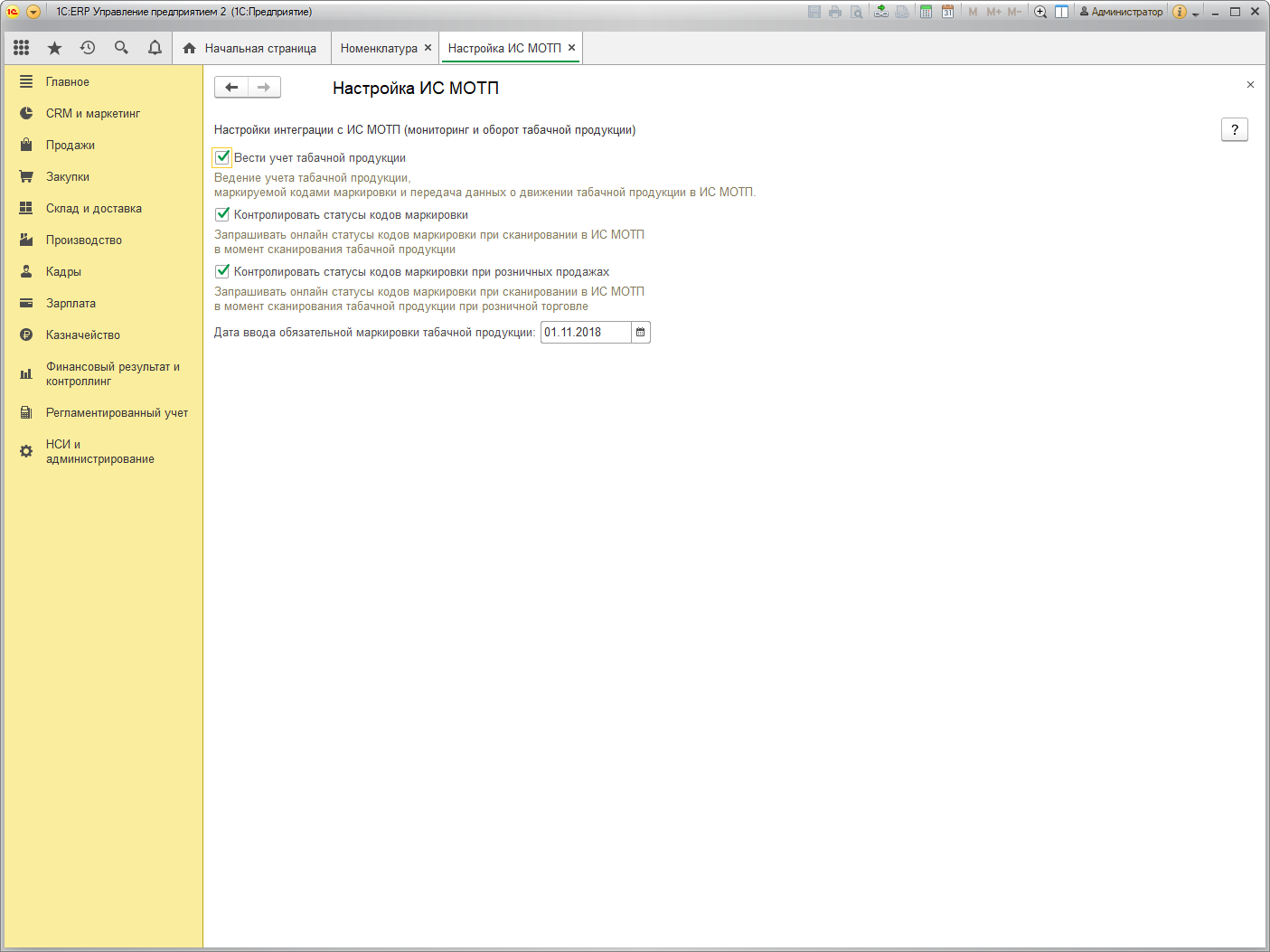 Функциональные опции
Если включить опцию Контролировать статусы кодов маркировки при розничных продажах, то при сканировании табачной продукции в чек ККМ будет выполняться онлайн контроль статусов кодов маркировки
36
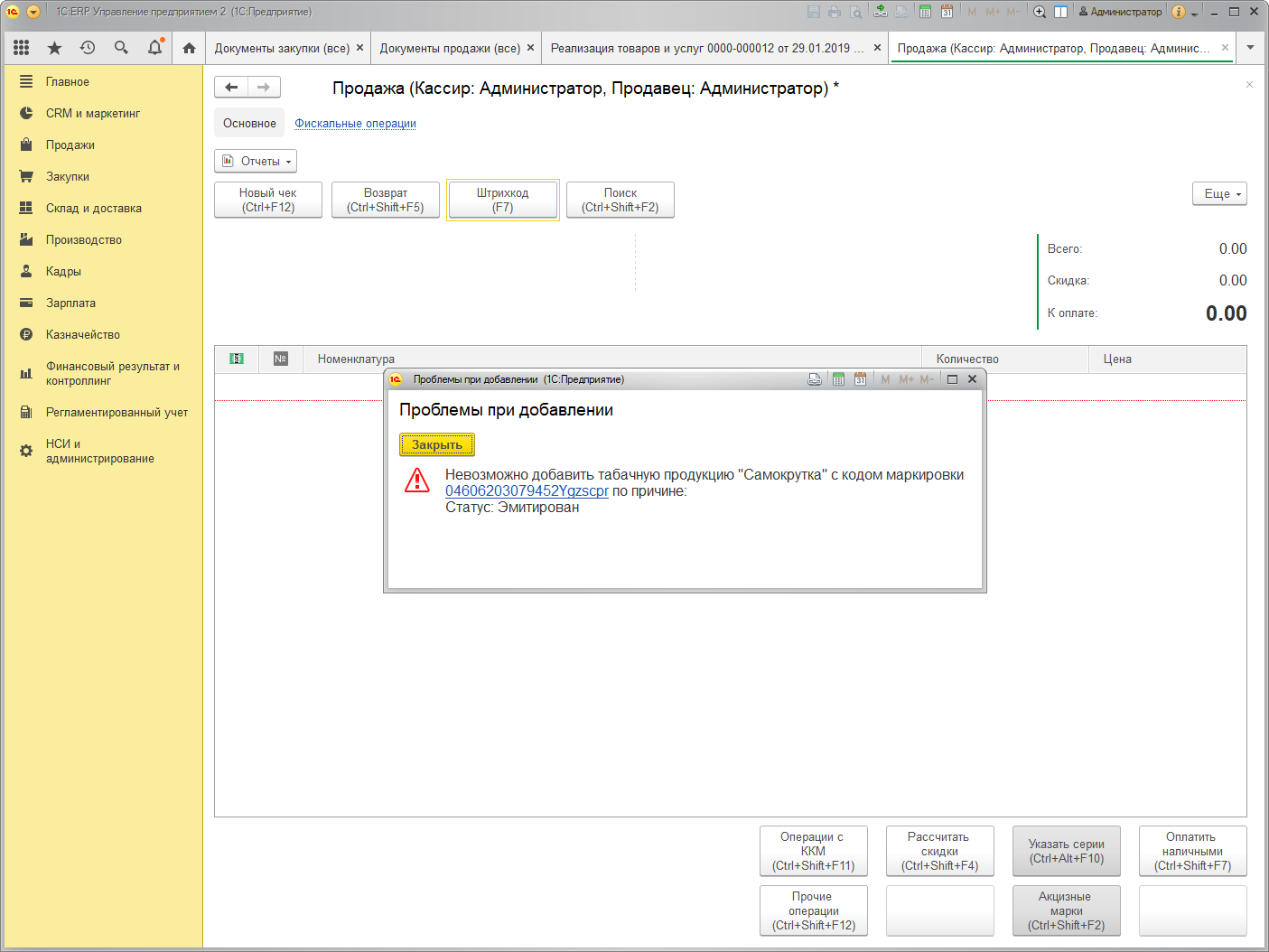 Допустимые статусы:Введен в оборот
Введен в оборот (возвращен)
Поддержка в решениях 1С
Типовые конфигурации с поддержкой табачной продукции:
ERP  (2.4.7.107) – выпущено, 25.02.2019
КА 2 (2.4.7.x) – Март 2019
УТ  11 (11.4.7.107) – планируется к выпуску, 28.02.2019
Розница  (2.2.11) – выпущено, 14.12.2018 (в части розничных продаж)
Розница  (2.2.12) – Апрель 2019
УНФ (1.6.x) – Апрель 2019 
Бухгалтерия предприятия (3.0.69) – Март 2019
УПП 1.3 (1.3.x) – Апрель 2019
КА 1 – с 1 апреля 2019 прекращается поддержка 
УТ 10 (10.3.x) – Апрель 2019
Маркировка остатков табачной продукции
39
Поддержка в решениях 1С
Маркировка немаркированных остатков не требуется
Планируется, что остатки немаркированной табачной продукции будут вымыты с рынка к 01.07.2020 года
Поддержка в решениях 1С
Типовые конфигурации с поддержкой табачной продукции:
ERP  (2.4.7.107) – выпущено, 25.02.2019
КА 2 (2.4.7.x) – Март 2019
УТ  11 (11.4.7.107) – планируется к выпуску, 28.02.2019
Розница  (2.2.11) – выпущено, 14.12.2018 (в части розничных продаж)
Розница  (2.2.12) – Апрель 2019
УНФ (1.6.x) – Апрель 2019 
Бухгалтерия предприятия (3.0.69) – Март 2019
УПП 1.3 (1.3.x) – Апрель 2019
КА 1 – с 1 апреля 2019 прекращается поддержка 
УТ 10 (10.3.x) – Апрель 2019
Обувная продукция
42
Этапы перехода к обязательной маркировке обувной продукции
Даты регистрации и обязательной маркировки пока уточняются,
Но, уже можно зарегистрироваться
https://ismp.crpt.ru/login-kep
В 1С процесс регистрации пока не автоматизирован, но планируется после реализации в ИС МОТП соответствующих API 
Требования
УКЭП
ККТ и сканеры с поддержкой кодов маркировки DataMatrix
Интеграция с ИС МП в решениях 1С
Что планируется в первую очередь:
Эмиссия и печать кодов маркировки
Приемка маркированной обувной продукции через ЭДО
Отгрузка маркированной обувной продукции через ЭДО
Розничная продажа маркированной обувной продукции
Онлайн проверка статусов кодов маркировки
Автоматизация процесса агрегации и нанесения кодов маркировки
Ввод в оборот 
Планируется к 1 июля 2019:
Регистрация в системе ИС МП
Списание и пересортица
Отгрузка и приемка продукции через документы, созданные в ЛК ИС МП (НЕ ЭДО)
Работа с остатками маркированной обувной продукции
Производство обувной продукции
45
Эмиссия и нанесение кодов маркировки
На основании документов Заказ поставщику или Заказ на производство создается документ Заказ на эмиссию кодов маркировки
Этот заказ подписывается и передается в ИС МП
ИС МП подтверждает заказ и выполняет его на регистраторе эмиссии, привязанному к СУЗ производителя
После завершения эмиссии сгенерированные коды маркировки загружаются в Кеш кодов маркировки, из которого выполняется печать
На основании заказа (или из специального рабочего места на производстве) выполняется печать (на основании шаблонов из 1С) заказанных кодов маркировки
Эмиссия и нанесение кодов маркировки
Кеш кодов маркировки – независимый непериодический регистр сведений. В нем предполагается хранить коды и их статусы в СУЗ ИС МП:
Эмитирован, Напечатан, Агрегирован, Отбракован
Не путать со статусами ИС МП
Единое решение для всех товарных групп (табак, обувь, одежда, парфюмерия, молоко,…)
Коды маркировки продукции и коды упаковок предполагается хранить в справочнике Штрихкоды упаковок товаров
Такая архитектура изначально разрабатывалась для помарочного учета алкоголя
Ведутся пилотные проекты, в том числе с оборотом > 50.000.000 кодов в год
Ведутся работы по оптимизации производительности, увеличению параллельности
Эмиссия и нанесение кодов маркировки
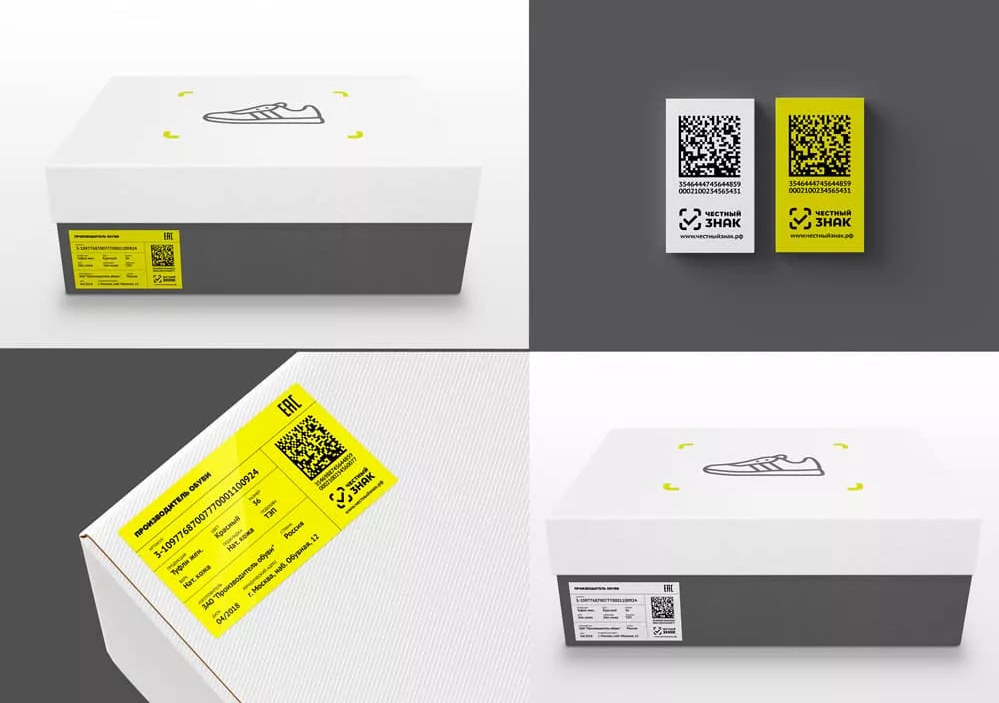 Агрегация. Вариант 1
Оборудование: Ручной сканер штрихкода
Упаковщик открывает рабочее место по Проверке и сканированию обувной продукции
Наполнение короба
Упаковщик создает «виртуальную» коробку и ставит перед собой ее физический аналог
Упаковщик сканирует коды маркировки с потребительских упаковок
После наполнения коробки на основе отсканированного содержимого генерируется и печатается код логистической упаковки
Шаг Наполнение короба при необходимости повторяется
Агрегация. Вариант 1
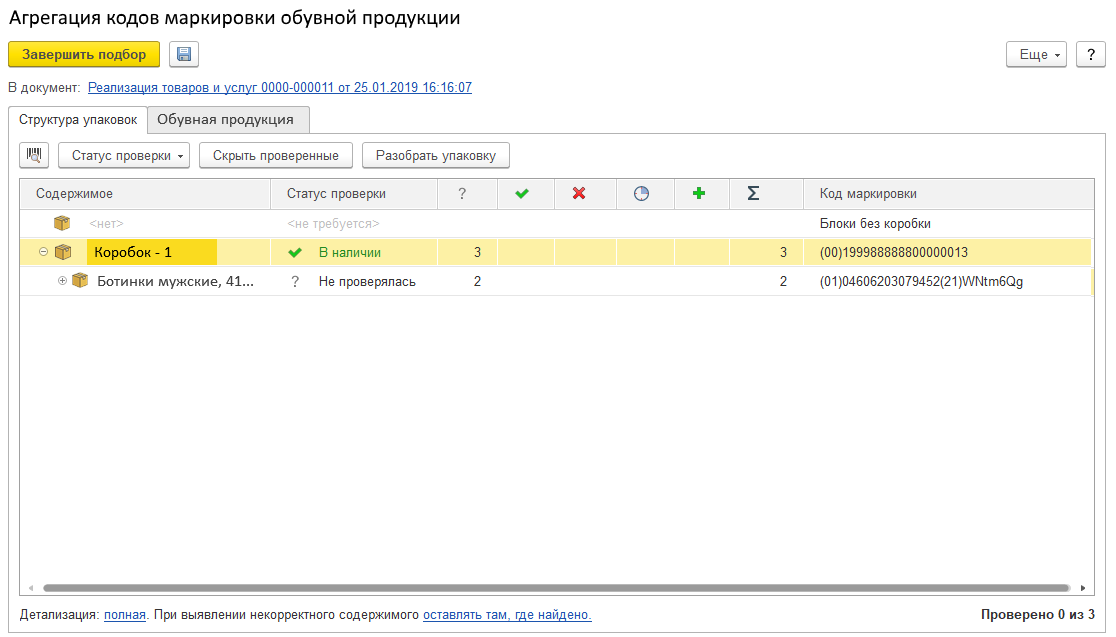 Агрегация. Вариант 2
Оборудование: Терминал сбора данных (ТСД)
Упаковщик открывает рабочее место по Проверке и сканированию обувной продукции
Упаковщик берет готовые этикетки (если они не наклеены заранее) и выполняет этикетирование потребительских и логистических упаковок
С помощью ТСД выполняется сканирование логистической упаковки и далее – потребительских упаковок
Агрегация. Вариант 3
Оборудование: Нет
При оформлении заказа поставщику на основе различных вариантов комплектации (Размерных горок) распечатываются готовые виртуальные агрегации:
На листе А4 расположены этикетки
На потребительские упаковки (разных размеров)
На логистические упаковки (в данном примере черные)
Упаковщик на зарубежной фабрике (Например, в Китае) берет распечатанные этикетки, наполняет коробку по схеме и этикетирует содержимое
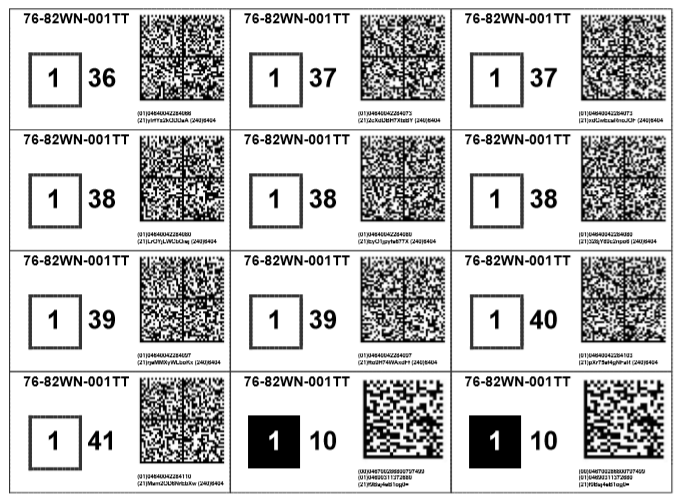 Производство на территории РФ
Пул КМдля печати
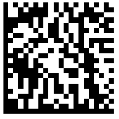 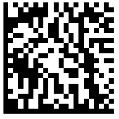 Фабрика
Учетная система
Учетная система + СУЗ
Регистратор эмиссии
ДокументЗаказ напроизводство
ДокументЗаказ на эмиссиюкодов маркировки
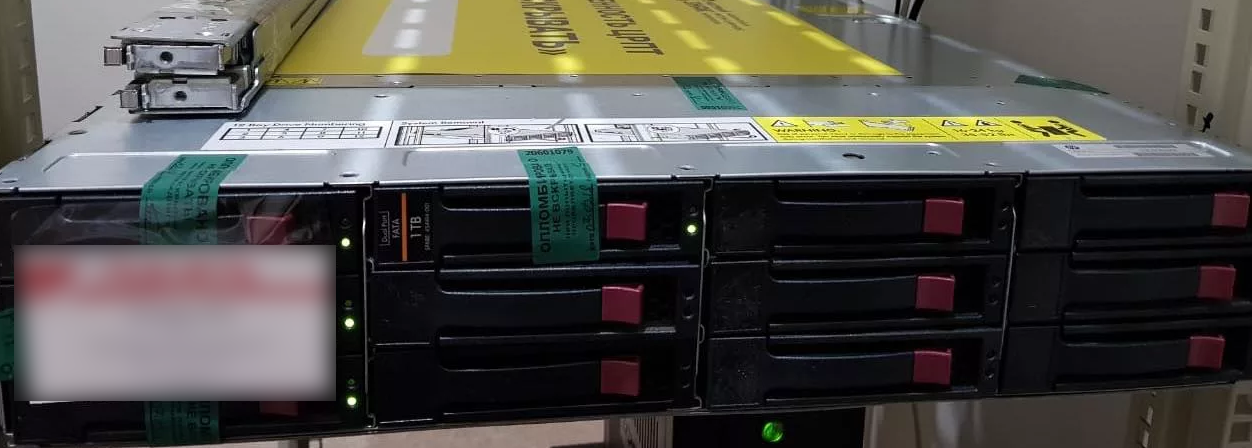 Учетная система
Учетная система
Печать КМ
Учетная система
Учетная система
Агрегация
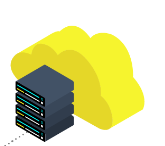 ДокументВвод в оборот
НанесениеАгрегация
Ввод в оборот
Импорт
Пул КМдля печати
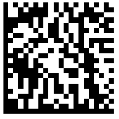 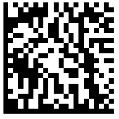 РФ
Учетная система
Учетная система + СУЗ
Регистратор эмиссии
ДокументЗаказпоставщику
ДокументЗаказ на эмиссиюкодов маркировки
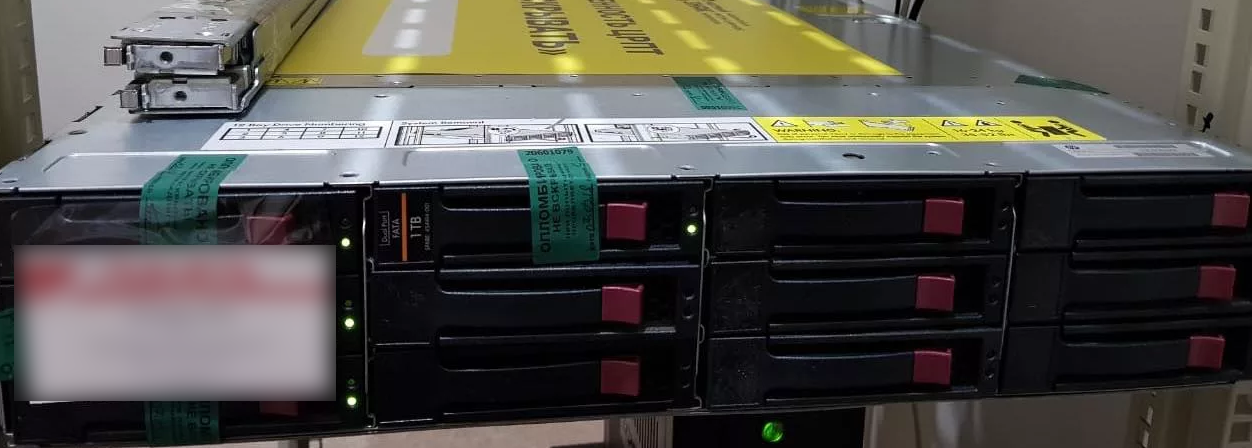 Учетная система
Агрегация
Печать КМ Виртуальнаяагрегация
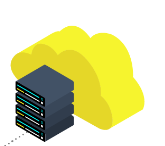 Ввод в оборот
<?>Ввоз в РФ<?>
НанесениеАгрегация
Поступление обувной продукции по ЭДО
Через ЭДО загружается УПД
Выполняется сопоставление номенклатуры (если требуется)
На основании УПД создается документ Приобретение товаров и услуг или Возврат товаров от клиента,…
В приобретении фиксируются ровно те данные, которые пришли в УПД
В документах поступления сразу после ввода на основании УПД сохраняются штрихкоды упаковок в том виде в котором они были переданы поставщиком
Выполняется проверка поступившей обувной продукции
Процесс полностью аналогичен процессу по табачной продукцией
Выполняется онлайн проверка статусов продукции
 Требуемые статусы: Введен в оборот (или возвращен)
Поступление через отдельные документы ИС МП в первой версии интеграции с ИС МП не будет поддерживаться
Отгрузка обувной продукции по ЭДО
Менеджер создает документ Реализация товаров и услуг, Возврат товаров поставщику, Корректировка реализации и открывает форму Проверки и подбора обувной продукции
Производится сканирование кодов маркировки DataMatrix с потребительских упаковок с обувью и кодов логистических упаковок
В момент сканирования выполняется онлайн проверка кодов в ИС МП
Если онлайн проверка не пройдена – товар запрещен к продаже
Требуемый статус: Нанесен или Введен в оборот (возвращен) 
Из документа реализации формируется УПД через ЭДО
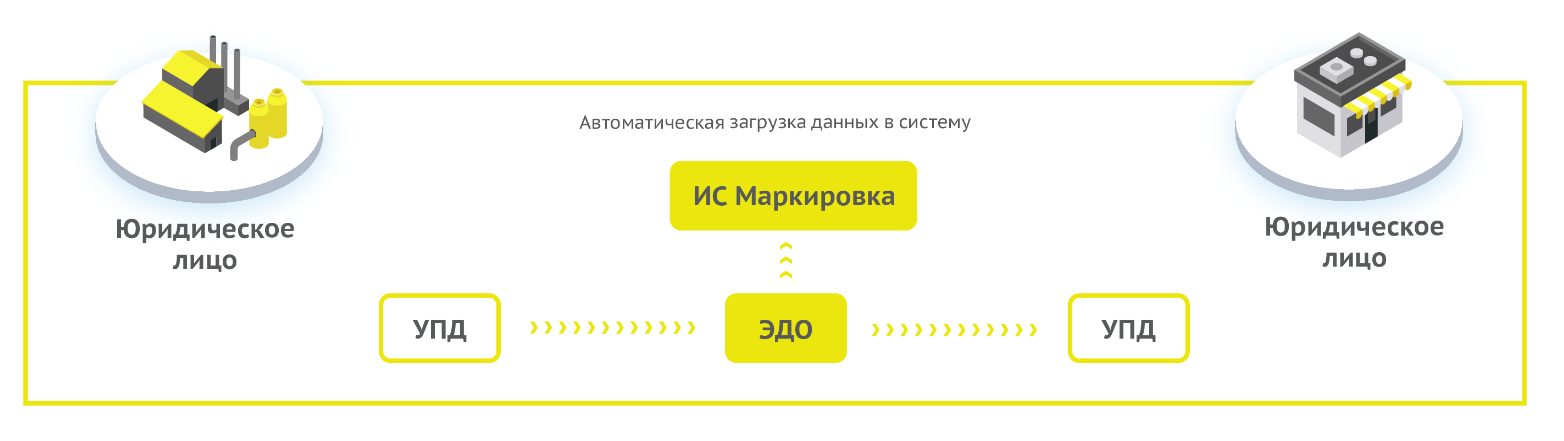 Розничные продажи обувной продукции
Кассир в РМК сканирует код маркировки DataMatrix
Выполняется онлайн проверка (опционально) кода маркировки в ИС МП
Если контроль пройден успешно, то в табличную часть Товары чека ККМ подбирается обувная продукция
Пробивается чек ККМ
Код маркировки передается в ККТ в теге 1162
Процесс полностью аналогичен процессу по табачной продукции
Маркировка остатков обувной продукции
Сейчас (до 1 июля 2019 года) у рядовых предприятий нет никаких обязательств перед государством по маркировке табака, обуви, молока,…
Ведется эксперимент
В рамках эксперимента вырабатываются методики и варианты работы
Ждем официальной информации от ЦРПТ
Поддержка в решениях 1С
Типовые конфигурации с поддержкой обувной продукции:
ERP  (2.4.8.x) – Апрель 2019
КА 2 (2.4.8.x) – Апрель 2019
УТ  11 (11.4.8.x) – Апрель 2019
Розница  (2.2.11) – Выпущено, 14.12.2018 (в части розничных продаж)
Розница  (2.2.12) – Срок будет уточнен позже
УНФ (1.6.x) – Срок будет уточнен позже
Бухгалтерия предприятия (3.0.69) – Срок будет уточнен позже
УПП 1.3 (1.3.x) – Апрель - Май 2019
КА 1 – с 1 апреля 2019 прекращается поддержка 
УТ 10 (10.3.x) – Апрель - Май 2019
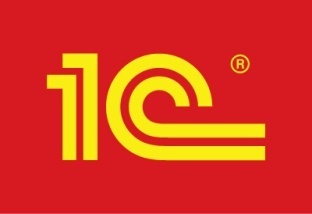 1С:ИТСwww.its.1c.ru
28 февраля 2019 г. Москва



Спасибо за внимание!
60